PERSONAL
DEVELOPMENT
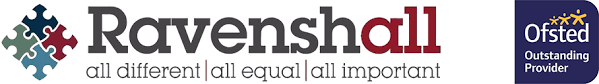 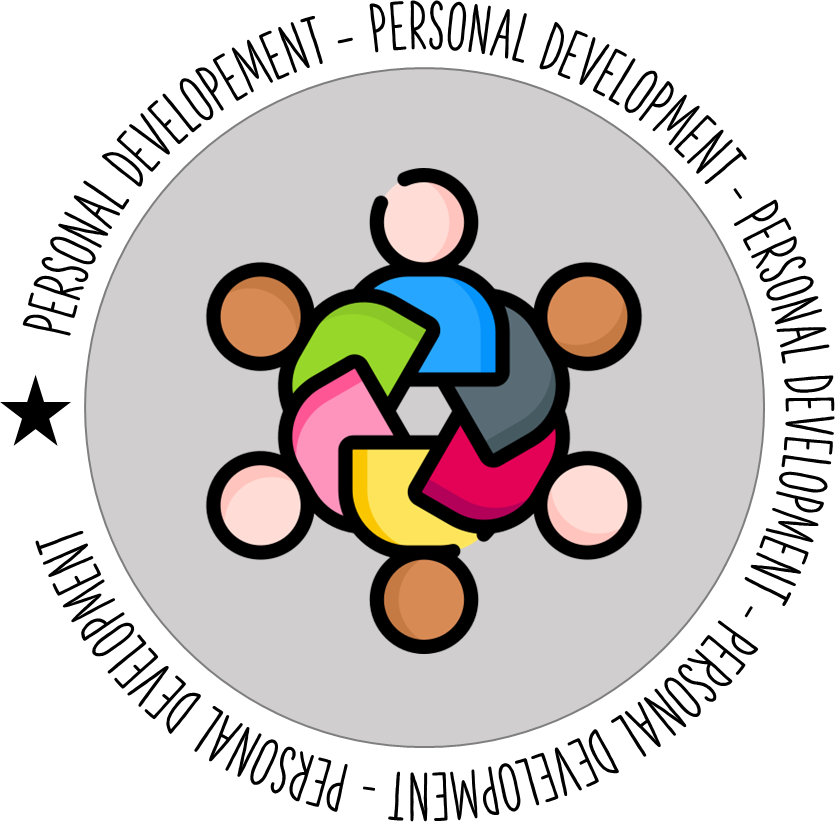 PERSONAL
DEVELOPMENT
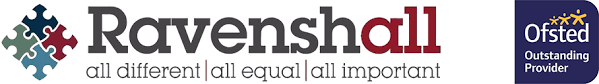 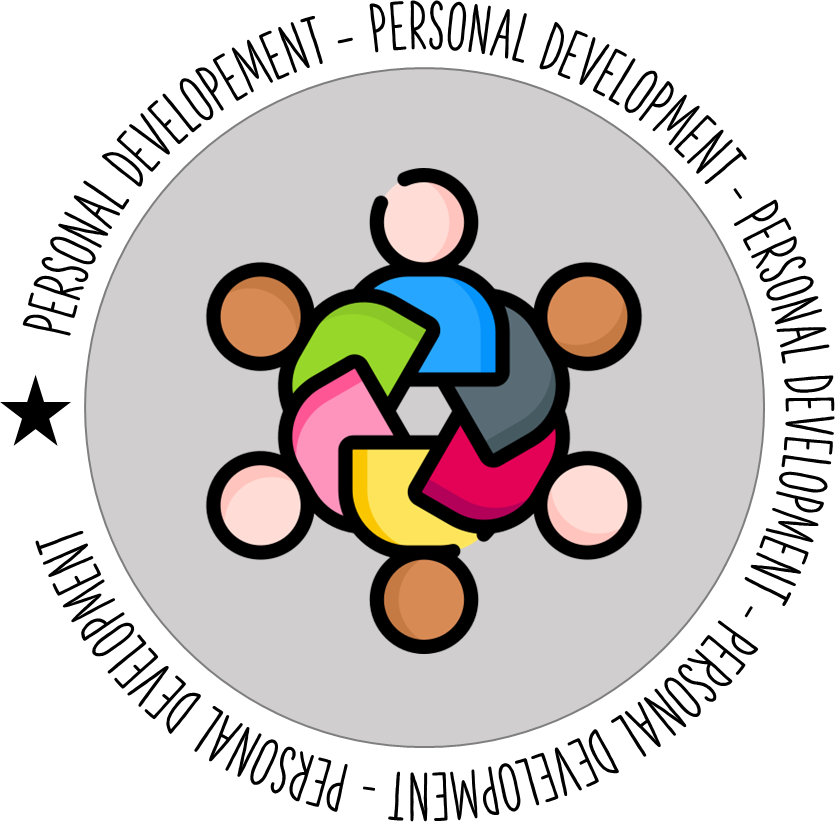 Responsible, respectful and active citizens.
Play their part and become actively involved in public life.
Develop character – Learning eagerly and reflecting wisely.
Understanding that difference is a positive, not a negative, and that individual characteristics make people unique 

PSHCE
Pupils cover a broad and age appropriate PSHCE program that equips them with the knowledge and understanding to be safe well informed problem solvers and critical thinkers. They learn respect and tolerance through looking at diversity and positive relationships.  

Healthy respectful Relationships
LGBTQ – Diversity and inclusion
Online Safety
Keeping Safe – Problem solving in the community 
Environmental awareness – Sustainability and climate change
Rights and Responsibilities – Rule of law, values.
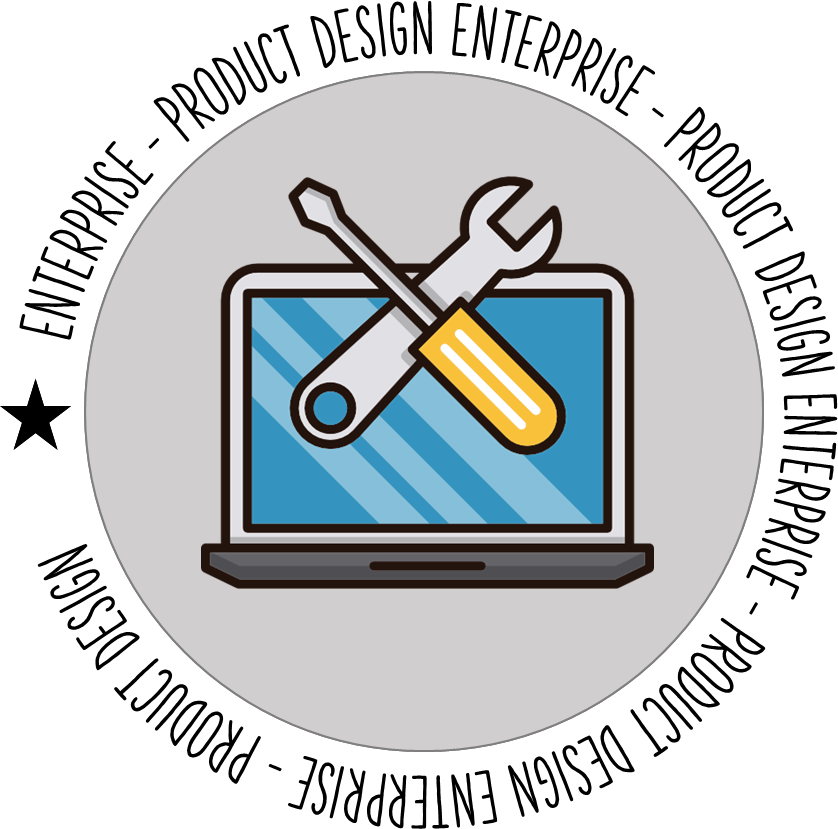 Responsible, respectful and active citizens.
Develop character – Learning eagerly and reflecting wisely.

PERSONAL FINANCE

Pupils develop a broad range of skills and understanding in their personal finances. They aill learn about their needs and wants. They will look into how to budget for things they want and things they need.
Financial safety will play a big part on the curriculum and pupils will develop an awareness of the risks and pitfalls associated with money and how to protect themselves as well as developing an understating about who they can go to for help support and advice. 

They will cover topics such as 
Online shopping
Budgeting for daily living
Budgeting for hobbies and wellbeing
Risks and Control measures.
Responsible, respectful and active citizens.
Play their part and become actively involved in public life.
Experience of work
Active Lifestyle

Vocational Options 
Pupils participate in an option that best suits their aspirations and interests. 
The options are – 
Work Experience
Performing Arts
Community Projects
Duke of Edinburgh
Little Deerwood Outdoor Pursuits

This curriculum area develop employability skills, fosters and develops interests, builds resilience, encourages team work and cooperation and positively contributes to the community.
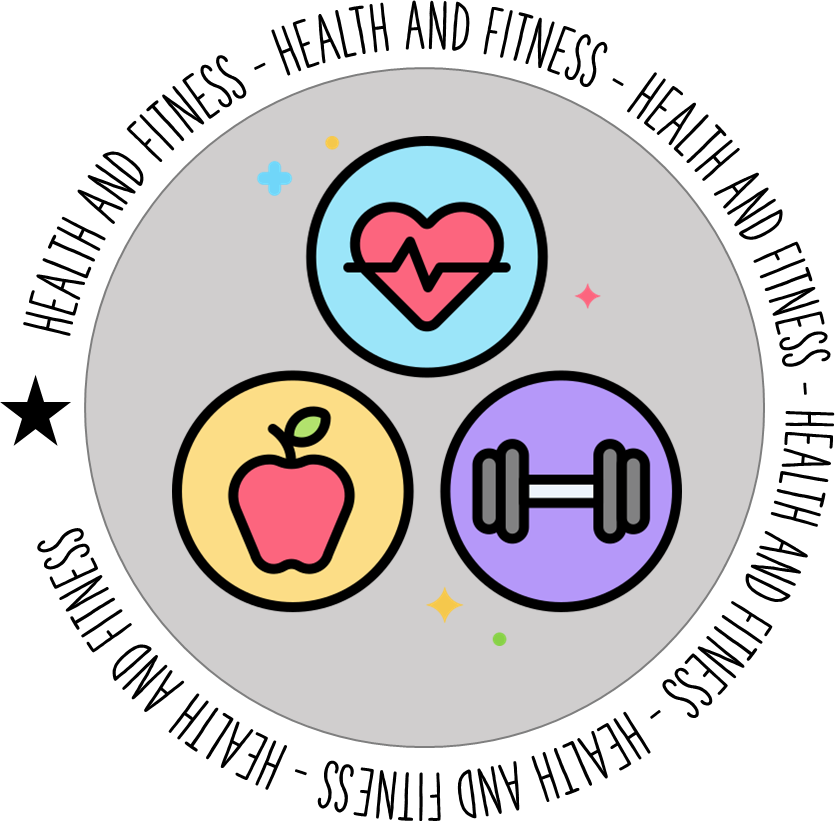 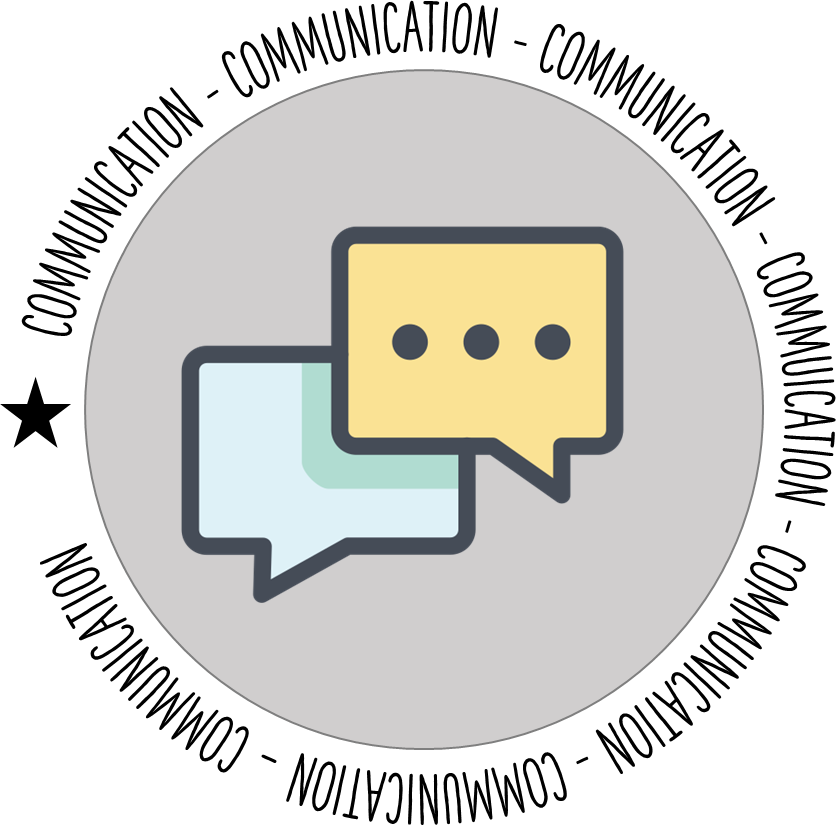 Readiness for the next phase of education training or employment

Communication 
Pupils are equipped with the skills to become confident communicators. They develop in key functional skills which allow them access text, understand and interpret text and symbols and share their thoughts and opinions in a structured organised way, using a method most appropriate to them. 

Providing Personal Information / Completing Forms
Making requests and asking questions
Formulating and sharing opinions
Managing Relationships 
Take part in discussions
Physically healthy, active lifestyle. 

Health and Fitness
Pupils participate in Physical activities once a week and have opportunity to join a PE club every lunchtime, encouraging all pupils to stay active and keep healthy. 
On alternate half terms pupils either go to the Gym an offsite provision or engage in team sports.
Pupils track their own progress at the gym working hard to beat their personal bests. 

OCR LALS – Healthy Living
OCR LALS – Using a Community Facility
Developing Character – Learning eagerly and reflecting wisely
Experience of work
Readiness for the next phase of education training or employment. . 

EMPLOYABILITY
Pupils complete the ASDAN Employability qualification which develops a wealth of transferable employability skills knowledge and understanding. As well as subject specific skills in the development and manufacturing of high quality products pupils learn about health and safety in the workplace, employer / employee rights and responsibilities and first aid. 


ASDAN EMPLOYABILITY
Health and Safety in the Workplace – E2
Customer Service – E2
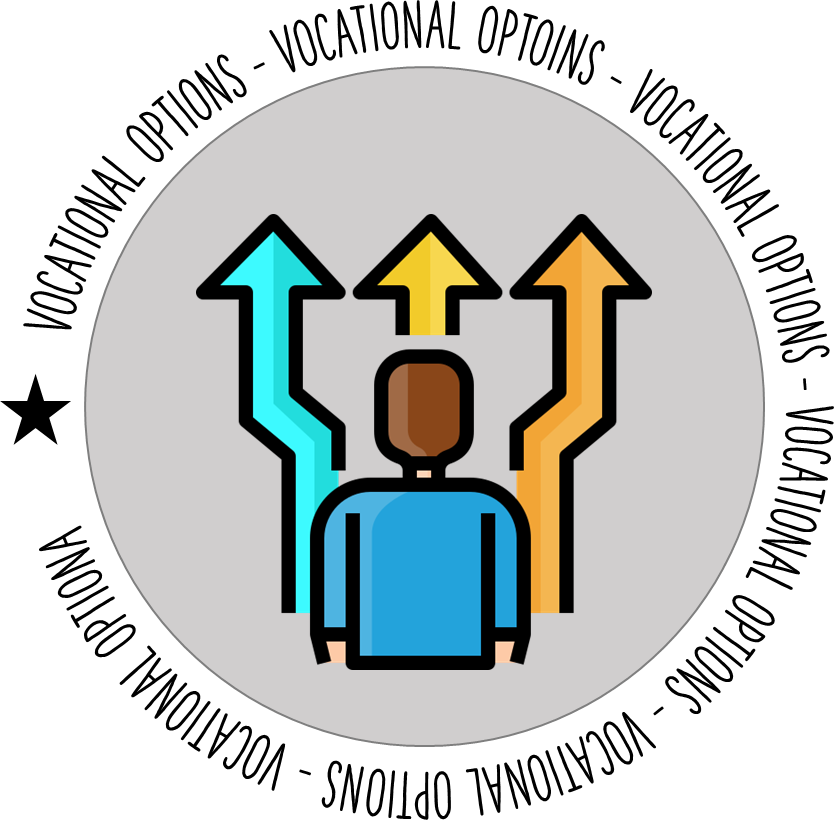 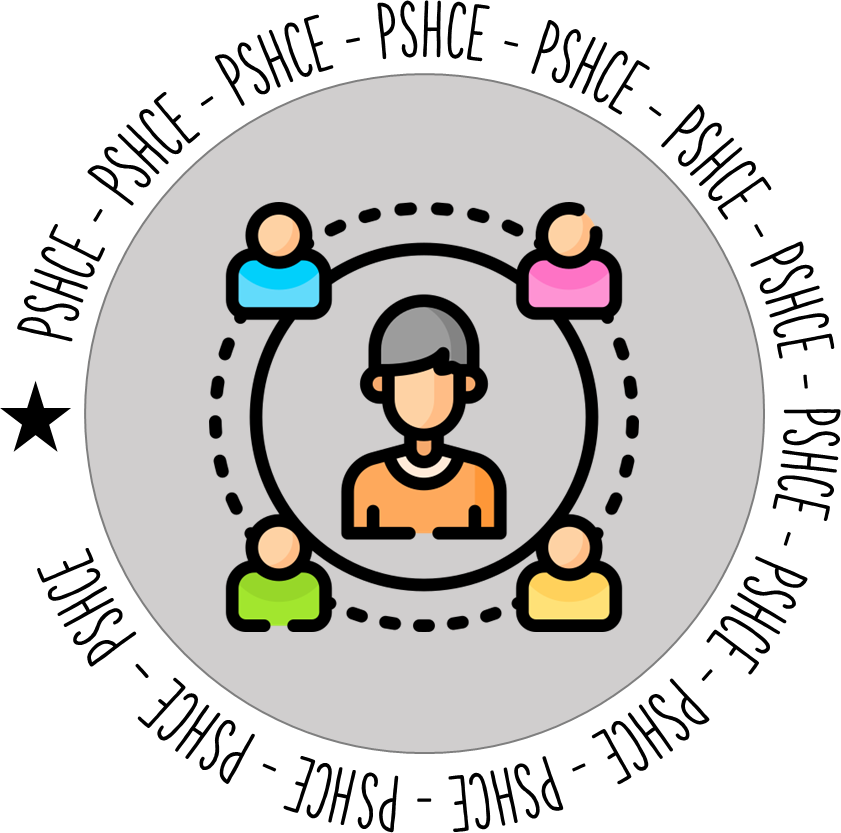 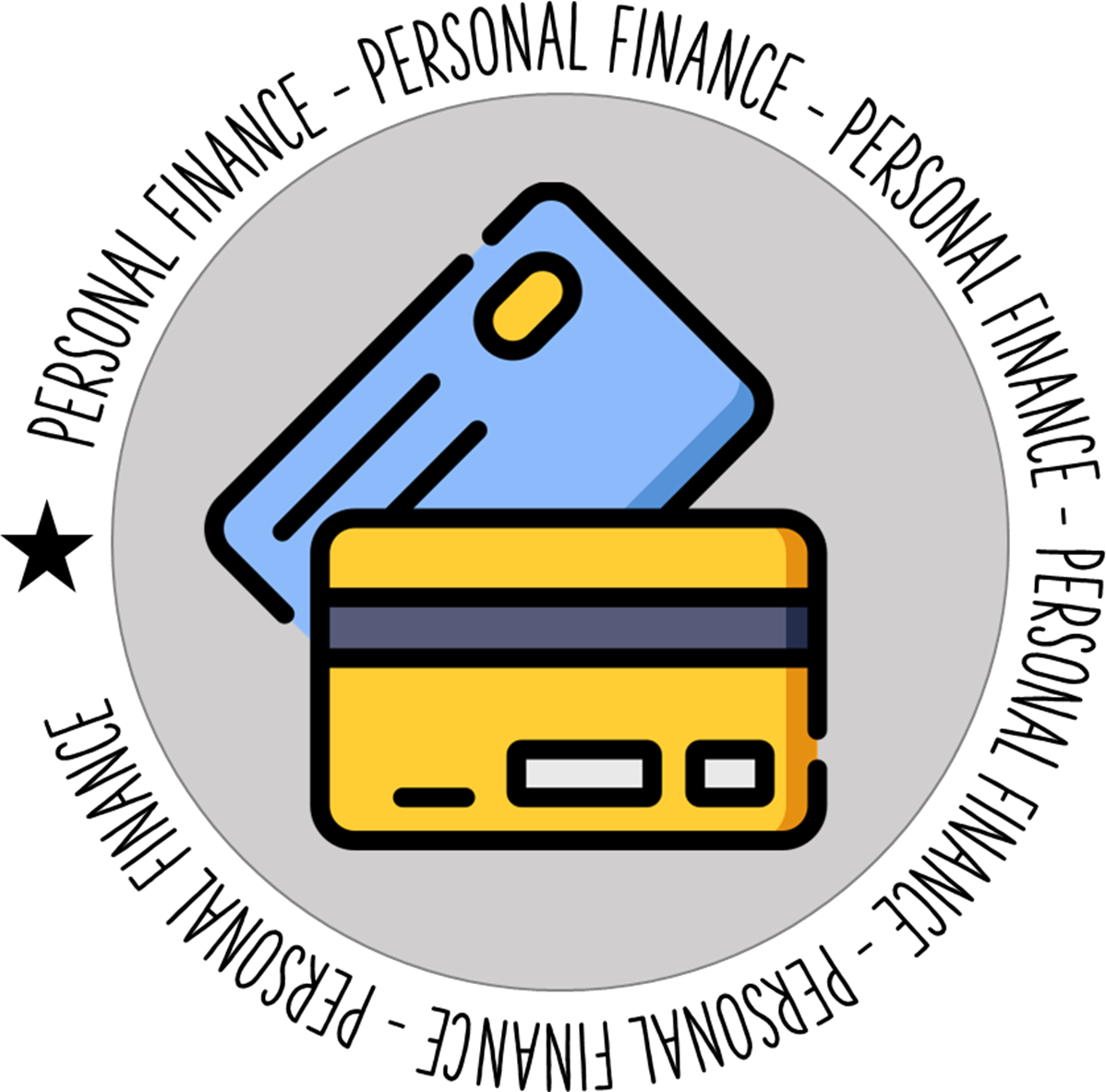 PERSONAL
DEVELOPMENT
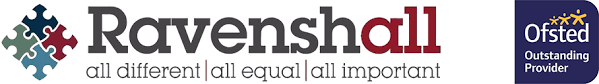 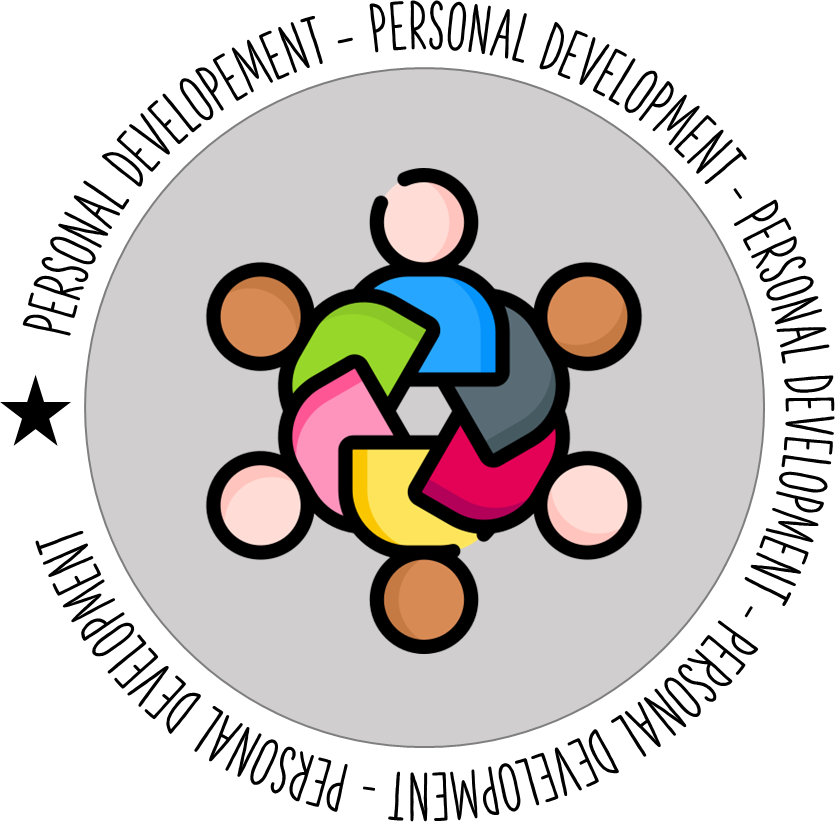 Pupils are equipped to make the transition successfully 

LIFE AND LIVING SKILLS 
MY INDEPENDENCE
Towards Independence pupils and Employability pupils prepare themselves for adulthood through the development of independent living skills. They look at what it means to look after a home and the part they can play on their journey to adulthood in supporting their family in the upkeep of their home and the part they play as part of their network. What responsibilities they could and should take on and how to fulfil these responsibilities safely. 


Home Management
Laundry 
Recycling 
Home maintenance
Cleaning
Readiness for the next phase of education training or employment
Online Risks 

NUMERACY / ASSISTIVE TECH
 Pupils on both pathways have opportunity to develop their skills knowledge and understaining in Numneracy and Assistive Techniology.

These are paramount in their successful transition to adulthood.
Assistive Technology is designed to equip pupils with the knowledge and skills needed to communicate effectively, access information to make them more independent and keep themselves safe online and when using social media. 

Numeracy covers the teaching of all areas or core functional maths needed to be more independent and access the next stages of employment, education or training. 
Time / Money / Measure / Data / Number 
.
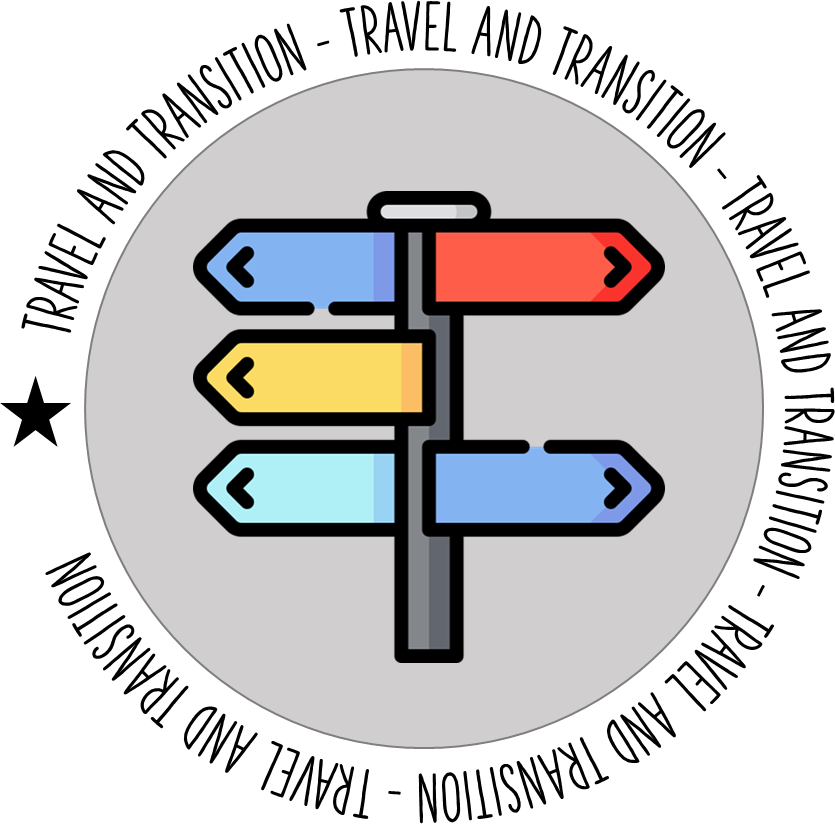 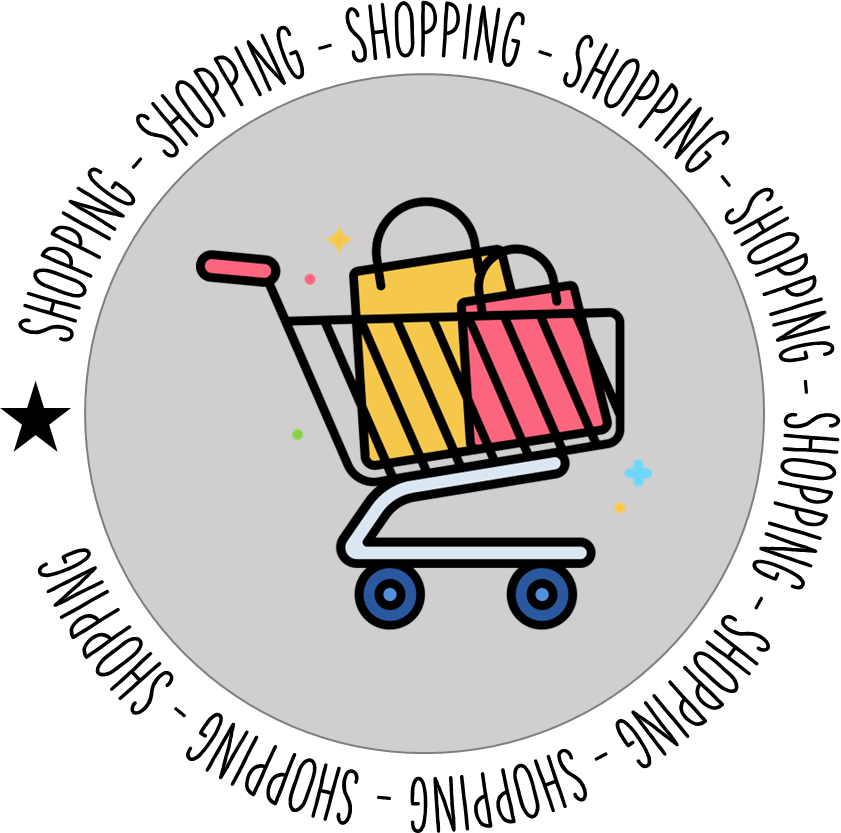 Responsible, respectful and active citizens.
Active Lifestyle
Physically and mentally healthy
Healthy relationships
Tolerance and acceptance

ALL ABOUT ME
Towards Independence pupils follow a program of All About Me which is split into My Health, My Independence and My World. Within this suite of learning pupils develop and understanding of the world around them. They learn to become positive and active citizens. Develop tolerance and appreciation of others and know about healthy positive relationships in a range of contexts. 
Pupils learn about healthy lifestyles and making healthy choices. 

Sustainability and environmental awareness and understanding the community they live in features strongly in the curriculum developing pupils into considerate citizens with an appreciation for the impact they have on the world.
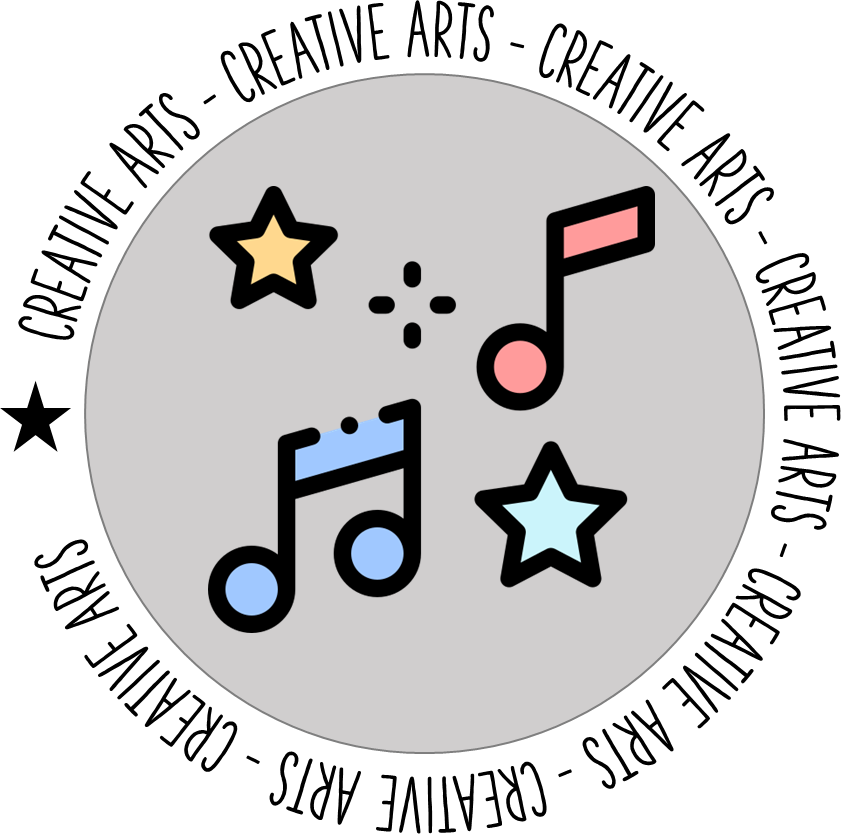 Develop character – Learning eagerly and reflecting wisely.
Physically and mentally healthy
Healthy relationships
Willingness to participate in and respond positively to artistic, musical, sporting and cultural opportunities
Readiness for the next phase of education training or employment
Use of imagination and creativity in their learning

PERFORMING ARTS
Towards Independence and Employability Groups 
Pupils develop self-confidence and address topical age-appropriate issues through drama and performing arts. 
Pupils encounter a range of jobs within the performing arts sector. 
Through the exploration of dance and movement pupils learn to keep themselves physically active and healthy in a fun engaging way. 

Pupils participate in a range of disciplines within the performing arts including Music, Dance and Drama.
Readiness for the next phase of education training or employment
Understanding of how to keep physically healthy, eat healthily

SHOPPING / COOKING - TI Groups
INDEPENDENT LIVING SKILLS – Employability Groups

Irrespective of the pathway learners are on they all participate in shopping and cooking, developing vital independent living skills, an understanding of budgeting and importantly they are involved in a process which supports them in developing a clear understanding about healthy eating and making healthy choices and a knowledge of what the consequences of unhealthy choices may be. 

Pupils also develop a wide range of independent living skills and transferable employability skills through the preparation and making of a wide range of recipes.
Readiness for the next phase of education training or employment
Equipped to make transition successfully

Travel and Transition 
YR13 Pupils participate in visits to next step provisions. They visit Adult Day Services and various colleges and training providers in the local offer. This gives pupils the confidence to share their thoughts and opinions on their next steps which should then contribute to and inform their annual review and 

Providing Personal Information / Completing Forms
Making requests and asking questions
Formulating and sharing opinions
Managing Relationships 
Take part in discussions
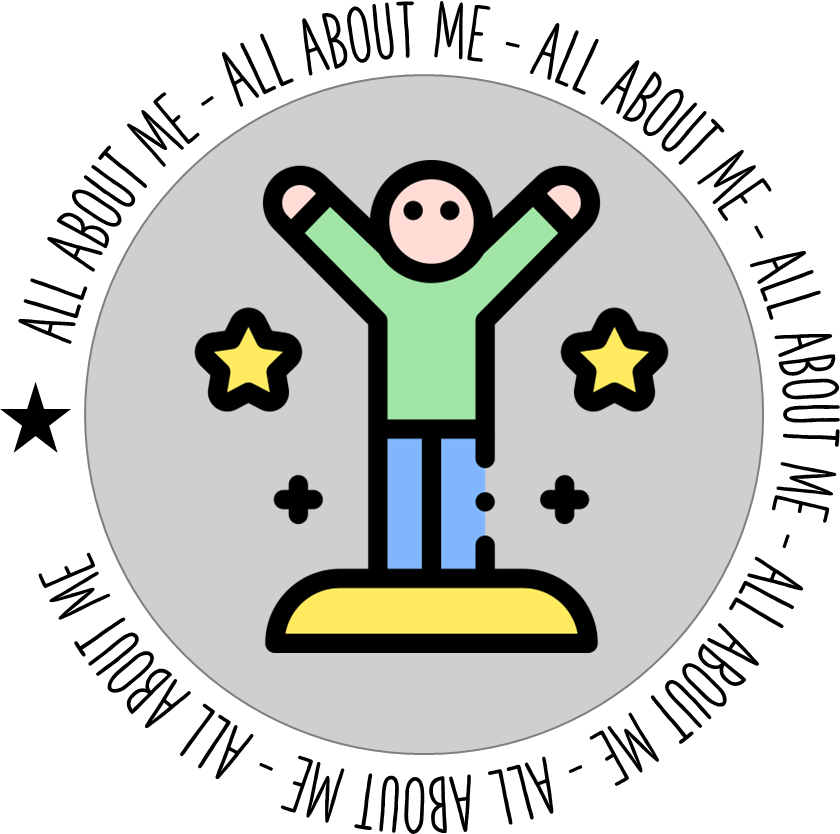 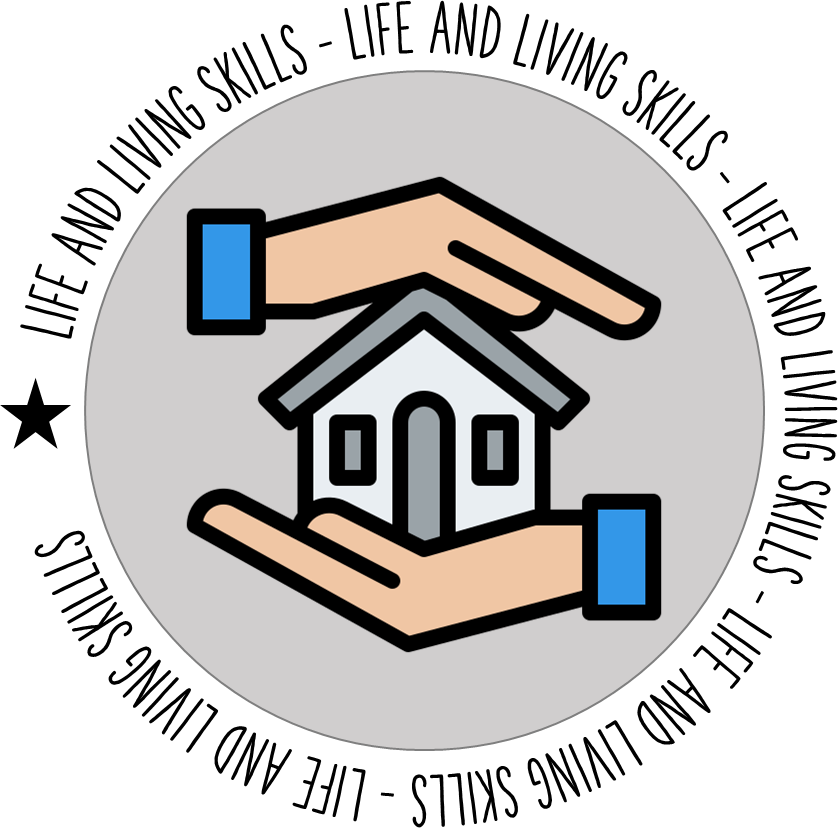 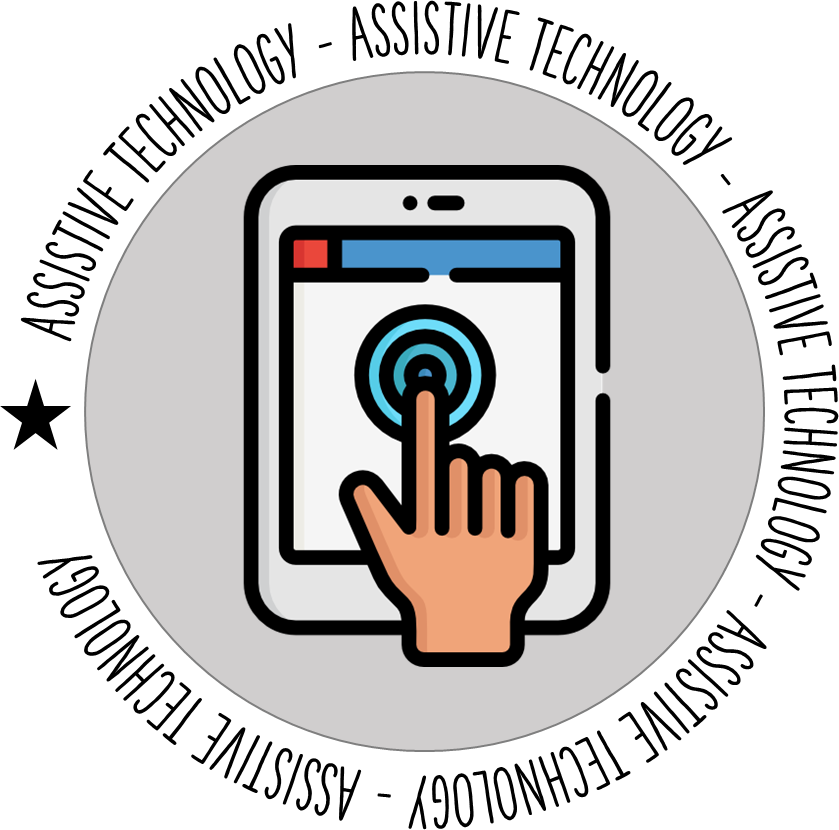 PERSONAL
DEVELOPMENT
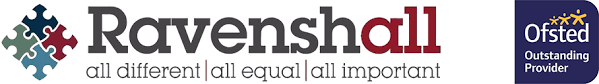 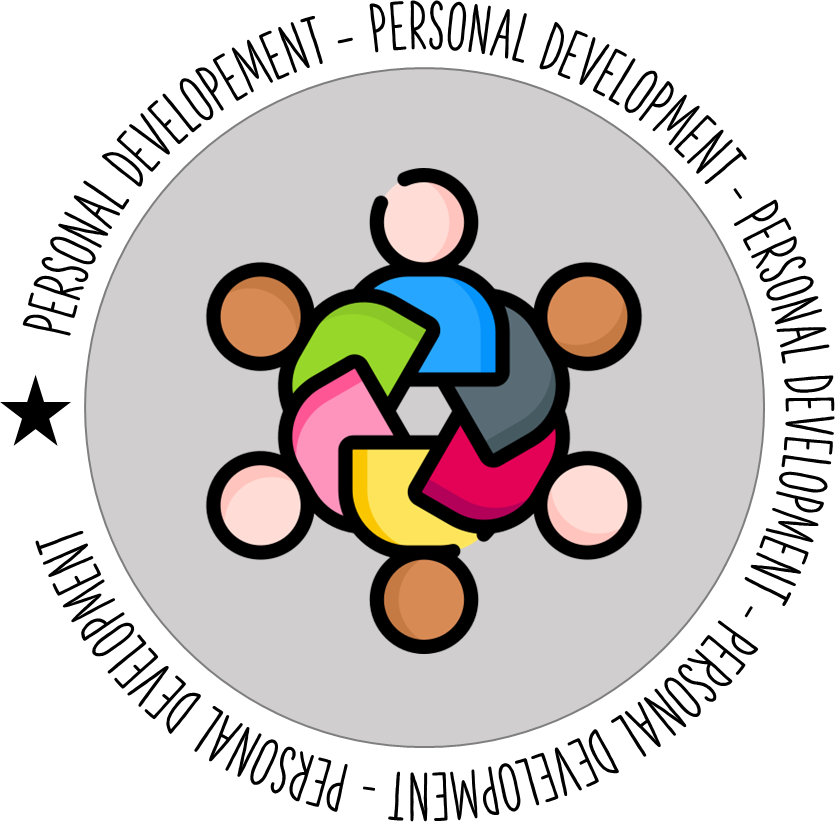 TRIPS & VISITS and OFFSITE  LEARNING

All pupils have equal opportunity to participate in offsite activities, tailored to meet their individual needs and fulfil the high expectations set about by the varied and vocational curriculum. 
Trips and visits happen as part of the curriculum and as an addition to the curriculum, enriching pupils overall learning experience, significantly contributing to their personal development. Visits include many trips to broad range of community venues and facilities where pupils learn self-help and problem solving, develop a deep understanding of the world around them, learn social skills and respect for others and formulate a clear idea of how to positively and proactively spend their leisure time.  
Towards Independence groups follow a program as part of their curriculum called ‘My World’ where they go on different visits on a weekly basis. These visits are themed and are carefully planned and designed to achieve different focused personal development goals. 
Employability groups also participate in weekly visits to venues such as Supermarkets and Batley Bulldogs for their Independent Livings Skills day as well as different venues and facilities for volunteering and work experience opportunities. 
YR13 pupils also make weekly visits as part of their travel ad transition program, all these visits are planned to prepare pupils for their next steps into education, training, employment and adulthood. 

Additionally, the whole department makes an annual visit to the cinema and there are 2 differentiated residential opportunities for all pupils to participate in regardless of the pathway they are on. 

OFSITE LEARNING

Independent Living Skills  - Batley Bulldogs
Health and Fitness – Kirklees college Gym
Duke Of Edinburgh – Whitley Beaumont / Bumpy / Oakwell Hall 
Community Projects – Oakwell Hall / Canal and Rivers Trust / Ravensthorpe – Ravensthorpe in Bloom 
My World – Royal Armouries / Snooker Hall / Yorkshire Sculpture Park / Crows Nest Park / National Media Museum / Bankfield Museum / Bowling / Fire Station / Health Centres / Library / Police Station / Cinema etc
Vocational Skills – Little Deerwood
Shopping – Aldi / Lidl / ASDA / Tesco / White Rose / Mullaco / Dewsbury Town Centre
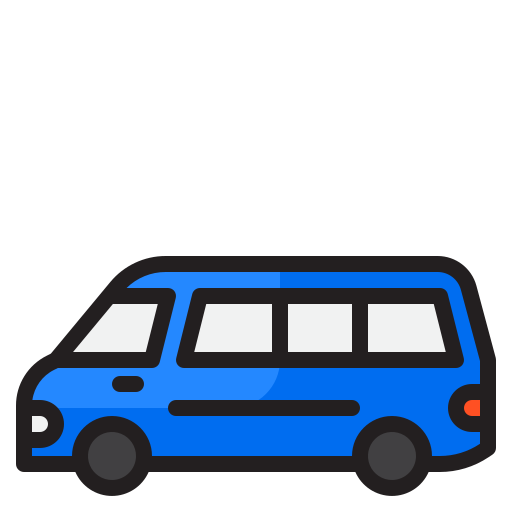 PERSONAL
DEVELOPMENT
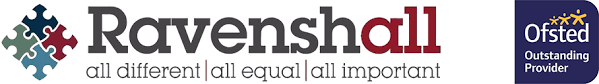 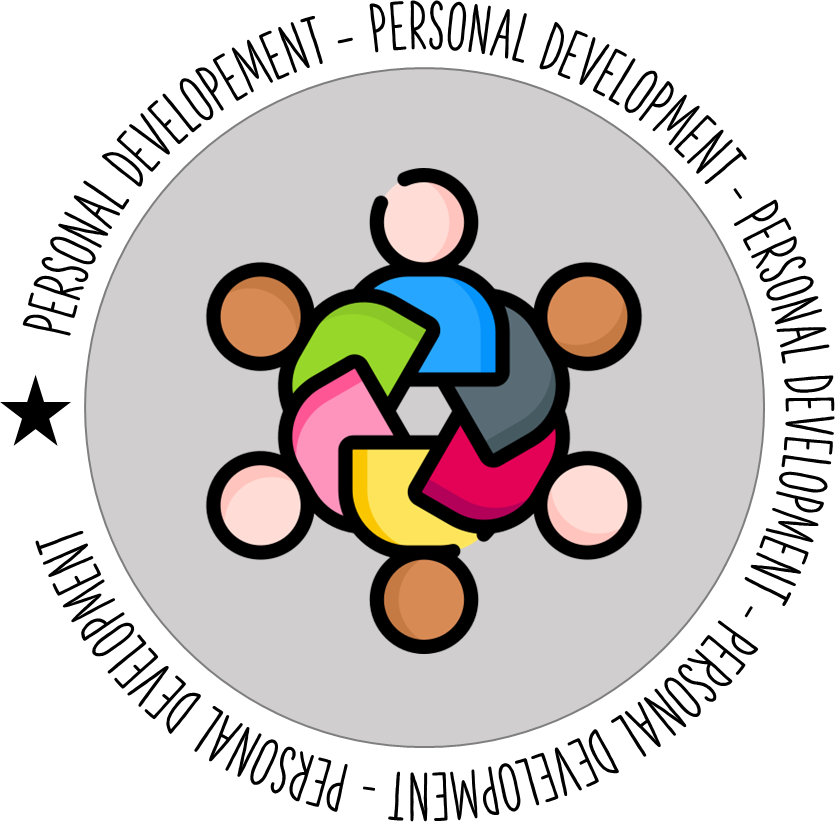 HEALTH AND WELLBEING

As well as all the health and well being imbedded in our curriculum pupils are provided with a broad range of opportunities to improve and their health and well being.  

Daily PE Lunchtime Clubs 
Annual Cinema Trip 
Links with the Brunswick Centre who offer support and advice to pupils, training to staff
Healthy relationships group 
Elsa interventions
SEMH interventions 
Personal Care interventions 
Special events and celebrations – Hello Yellow / Comic Relief /
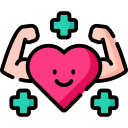 PERSONAL
DEVELOPMENT
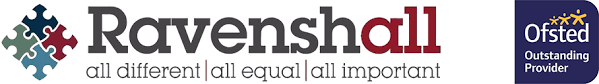 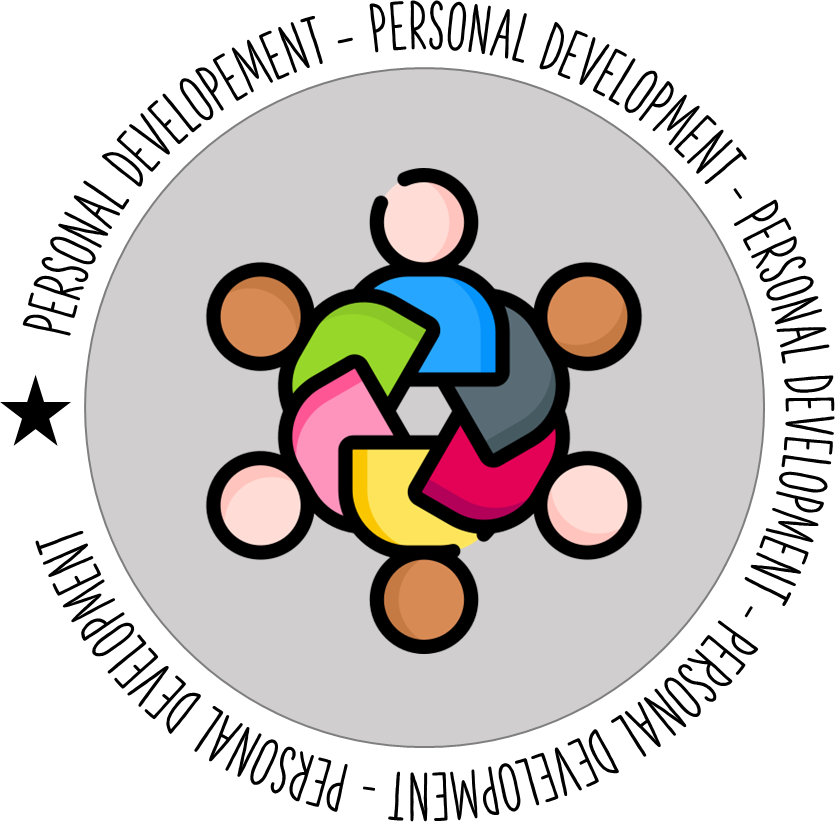 ENGAGEMENT FOR  LEARNING

The school Engagement for Learning approach supports pupils to make the right choices, develop their resilience and celebrate their success.

Weekly certificates and recognition in assembly
Rewards prizes half termly 
Termly rewards trips 
Pupil Voice
Interventions
Student Council
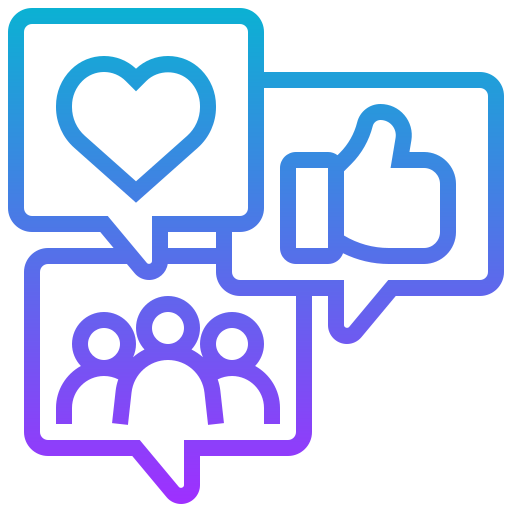